To:
The Manager
Bank
address:
(i.e
.
your bank)
Please pay:
HSBC
The Square
Beeston
Nottinghamshire
NG9 2AN
For the credit of:
Toton Tigers
FC Monthly
Fee
Bank d
etails:
Sort code
40
-
10
-
06
Accoun
t n
umber
12116871
The sum of:
Amount £
15.00
(
Fifteen Pounds
)
Amount £
* delete as
ap
propriate
5
.00         (
Five
Pounds)
Debit
my
account accordingly:
Account
to be deb
ited:
Sort code:
Account number:
Team /
Player s
urname
R
eference:
e.g. U11 Orange / Jones
Signature:
Date:
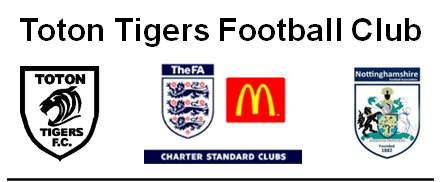 Commencing on the 1st day of the month after signing for Toton Tigers  and then the 1st day of the month thereafter until further notice